РАНЯЯ ПРОФОРИЕНТАЦИЯ СТАРШИХ ДОШКОЛЬНИКОВ В ХОДЕ ЗНАКОМСТВА С РУССКОЙ ЖИВОПИСЬЮ
ВОСПИТАТЕЛЬ: Иванова Юлия Гарриевна
ГБДОУ детский сад №108 Выборгского района Санкт-Петербурга
Что такое профессиональная ориентация дошкольников?
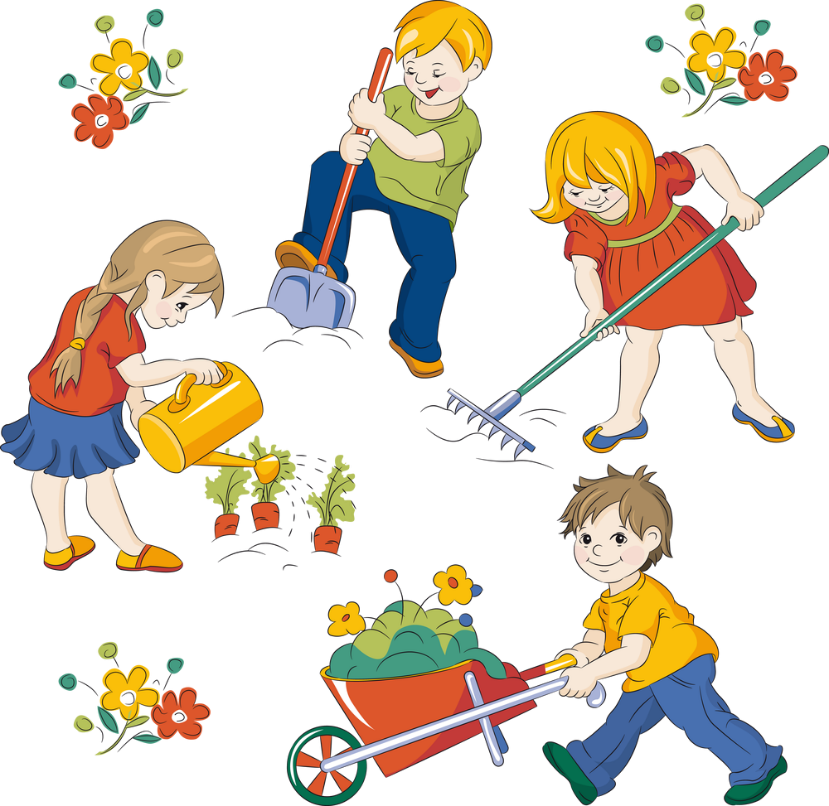 Ранняя профориентация в дошкольном образовании – это не выбор профессии ребенком дошкольного возраста, а 
формирование у него ценностно-смысловой компетенции как запускающего механизма, которая обеспечит успешное вхождение в социум и прямо или косвенно повлияет на его дальнейшее профессиональное самоопределение на следующей ступени образования.
Согласно ФГОС, мы работаем на уровне «формирования позитивных установок к различным видам труда и творчества», «на усвоение норм и ценностей, принятых в обществе» (пункт 2.6 образования). 

ФГОС определяет целевые ориентиры на этапе завершения дошкольного детства: «Ребенок обладает установкой положительного отношения к миру, разным видам труда, другим людям и самому себе, обладает чувством собственного достоинства (пункт 4.6)
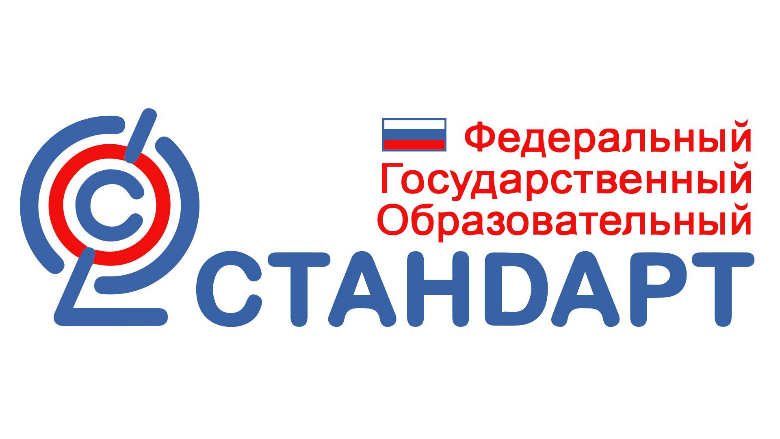 Примерная программа воспитания
Основная цель трудового воспитания дошкольника заключается в формировании ценностного отношения детей к труду, трудолюбия, а также в приобщении ребенка к труду. 

Основные задачи трудового воспитания.
1)	Ознакомление с доступными детям видами труда взрослых и воспитание положительного отношения к их труду, познание явлений и свойств, связанных с преобразованием материалов и природной среды, которое является следствием трудовой деятельности взрослых 
и труда самих детей.

Формирование навыков, необходимых для трудовой деятельности детей, воспитание навыков организации своей работы, формирование элементарных навыков планирования.

3)	Формирование трудового усилия (привычки к доступному дошкольнику напряжению физических, умственных и нравственных сил для решения трудовой задачи).
Педагогические технологии ранней профориентации в дошкольном образовании
Технология макетирования

Технология музея

Проектные технологии

Игровые технологии

Цифровые технологии
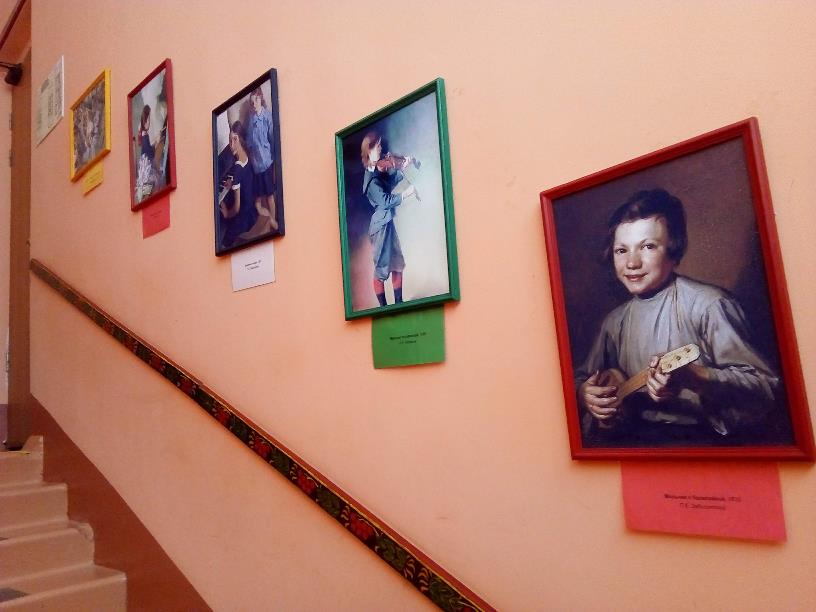 выставка репродукций русской живописи «Мир профессий» - многоцелевая идея:
Профориентация + Живопись + Музей!
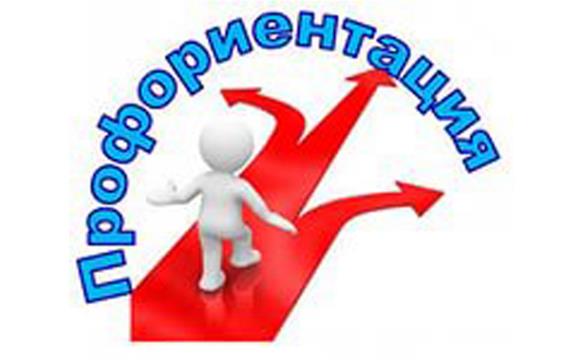 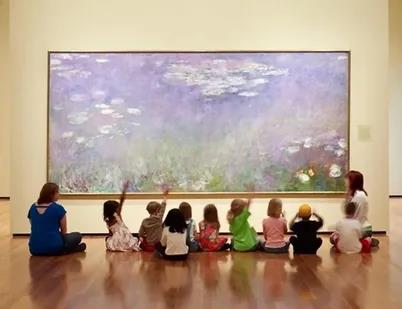 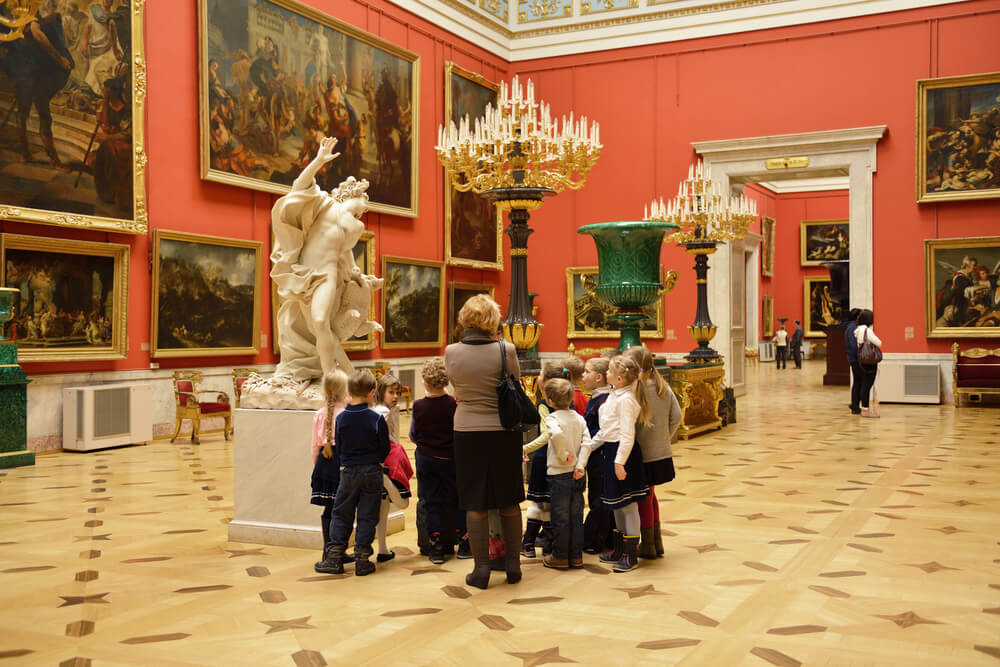 ранняя профориентация детей старшего возраста посредством знакомства с музеем изобразительного искусства и живописью. Актуальность.
Картины с изображением людей труда, детей обучающихся ремеслу — это не только источник знаний о профессиях взрослых, но образец для дошкольника и пример напряжения физических, умственных и нравственных сил в решении трудовых и творческих задач взрослыми и детьми в истории нашей страны.

Мы воспитываем юных петербуржцев, а Петербург – это неоспоримо центр музеев изобразительного искусства, картинных галерей, различных художественных арт-пространств. 

Живопись воспитывает художественный вкус, эстетическую взыскательность, понимание подлинного искусства.
Раздел: «Профессии и труд взрослых»
"Няня детского сада Нина". П.Г. Григорьев – Савушкин, 1964г.
Один из многочисленных образов советских женщин в живописи 20 века.  Героини полотен  - это сильные, волевые, целеустремленные, энергичные, здоровые духом и телом люди,  воспитанные советским  временем.
Женщина-стахановец, Колхозница-передовик, Комсомолка-активистка, Женщина-мать...
Раздел: «Профессии и труд взрослых»
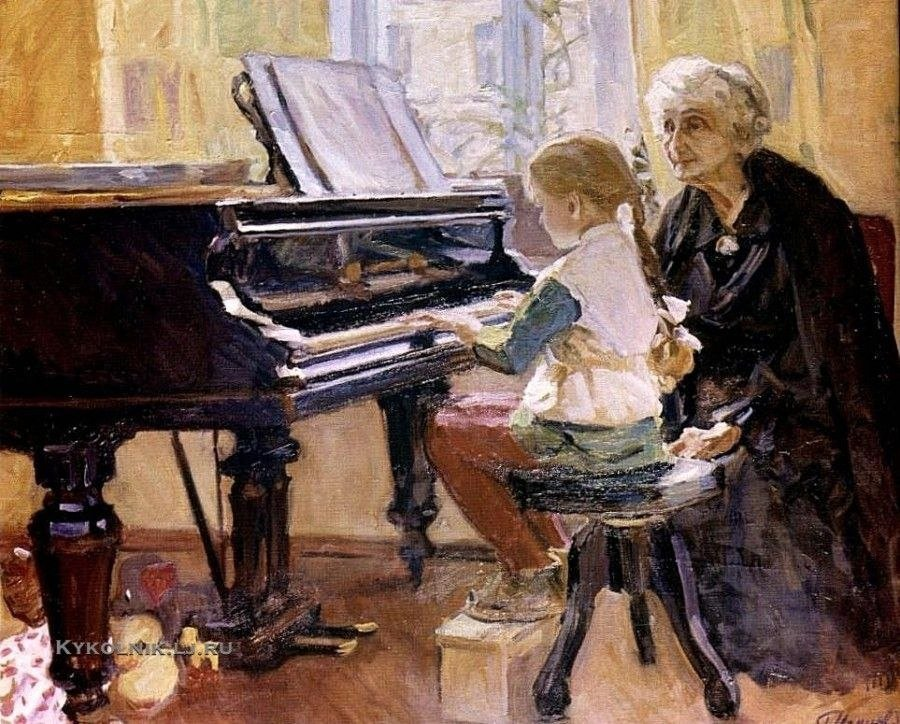 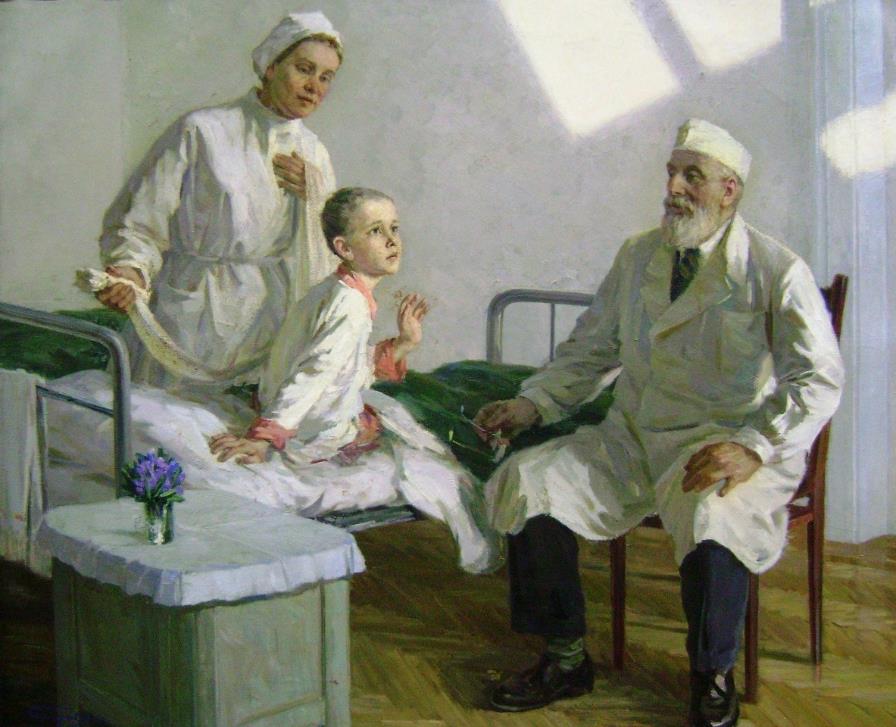 "Возвращение к жизни". 1961 – 1964 г. г.
С.Г. Григорьев
«Музыкальное утро. Памяти педагога С.Д. Осиповой», 1980
Мелихов Г.С.
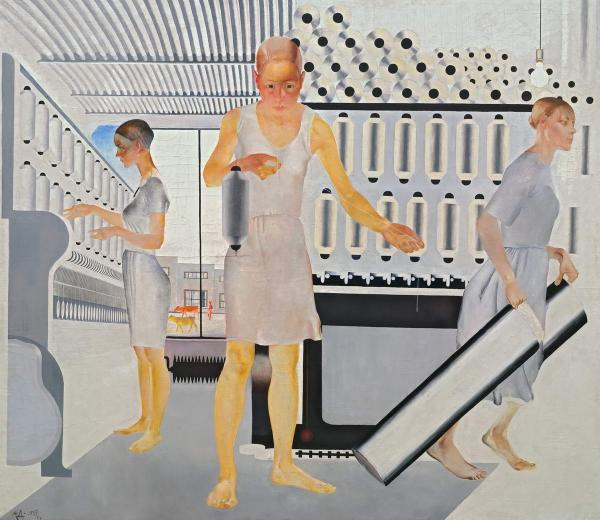 Раздел: «Профессии и труд взрослых»
«Текстильщицы» Дейнека А. А., 1927
На картине изображены женщины-работницы, наравне с мужчинами управляющие огромными станками-механизмами. В картине радостно-мажорные интонации дают новое осознание не только внешних обстоятельств труда, но и его духовного смысла. Основное здесь – чувство свободы,  достоинства. Мы наблюдаем ритм беспрерывного кругообразного движения в ткацких станках.
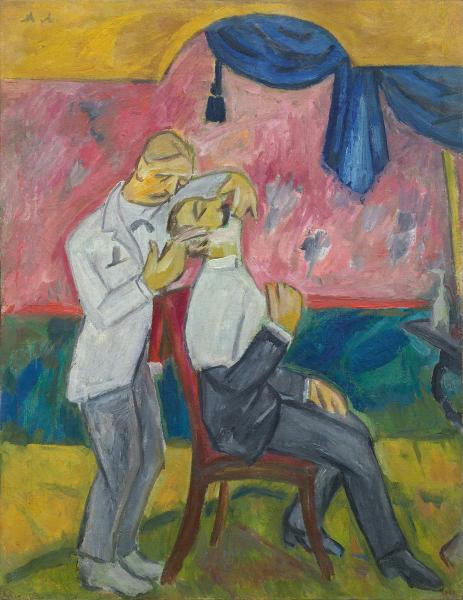 Раздел: «Профессии и труд взрослых»
«Парикмахер»М.Ф. Ларионов, 1907
Выдержанная в светлом колорите, картина написана под сильным впечатлением от провинциальной жизни, ее замедленных ритмов, своеобразной „ритуальности“ действий. Это произведение из «провинциального цикла», выполнено в ироничном и забавном стиле – это стиль неопримитивизма.
Раздел: «Профессии и труд взрослых»
"Крестьяне". З.Е. Серебрякова, 1914
Запечатлена сцена полуденного отдыха  - как события полного величавого спокойствия, тишины и поэзии. Ощущение внутренней сосредоточенности передается ритмом неторопливых, почти торжественных движений. Использованные в картине приемы монументального искусства поднимают простой сюжет до уровня некоего священного обряда.
Раздел: «Профессии и труд взрослых»
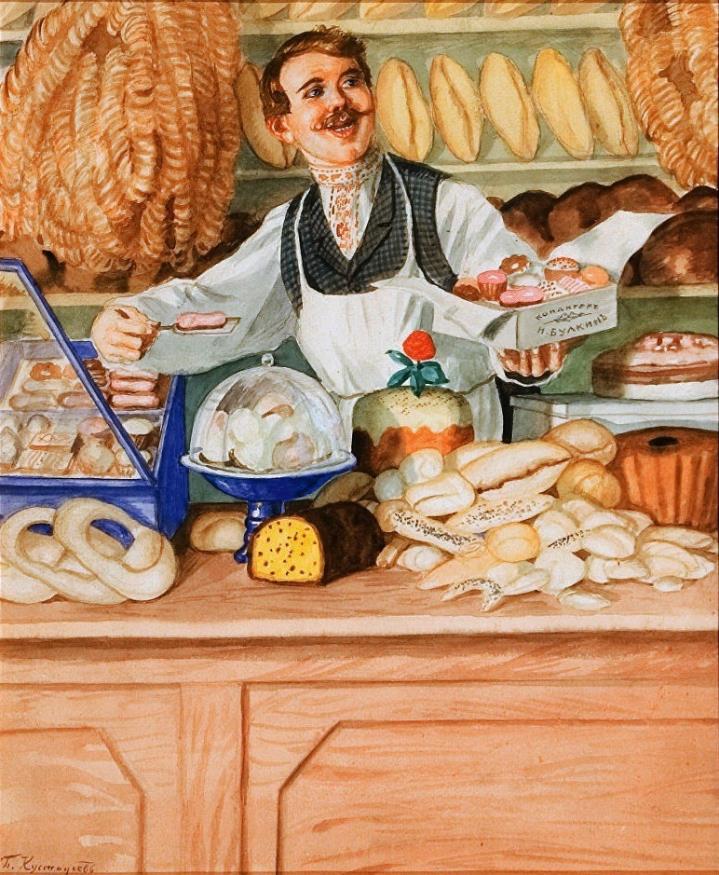 Б.М. Кустодиев

"Булочник". 1920

"Торговка овощами". 1920
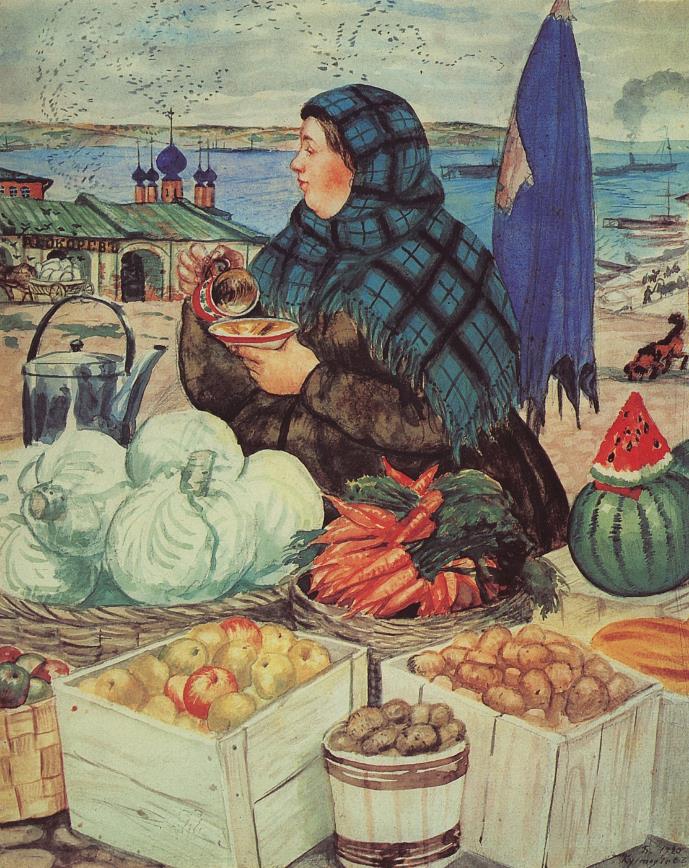 Раздел: «Педагогический плакат»
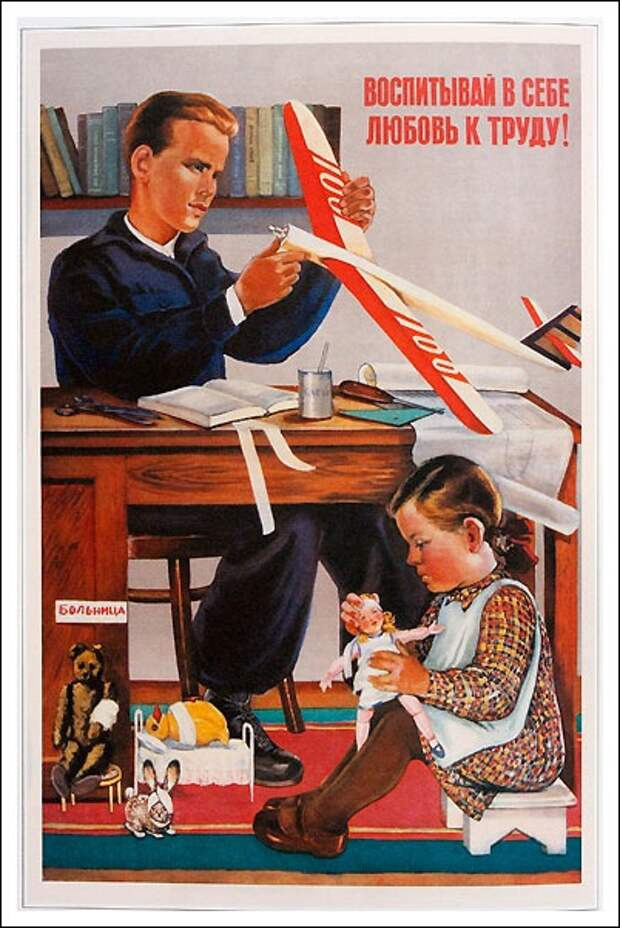 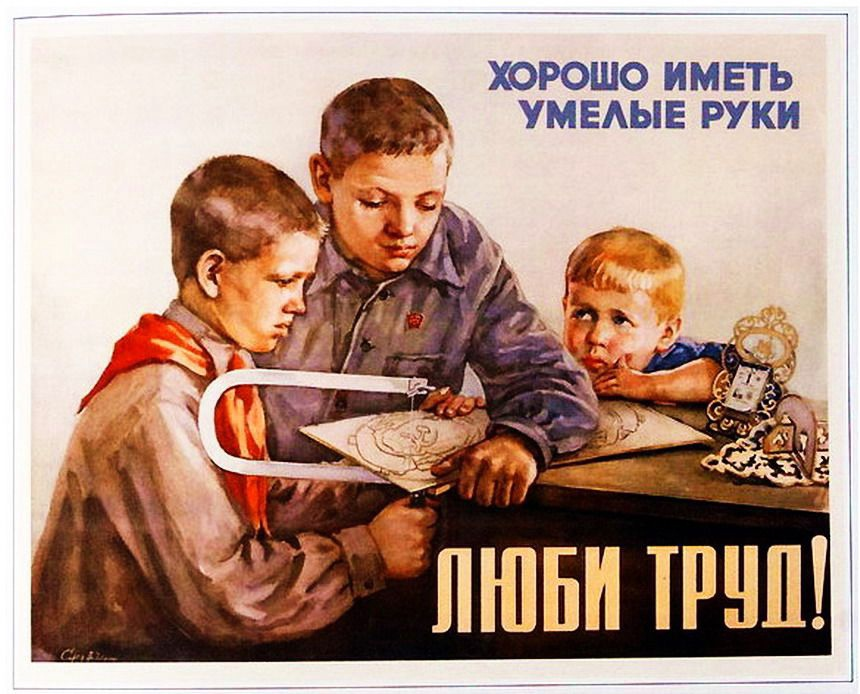 Раздел: «Педагогический плакат»
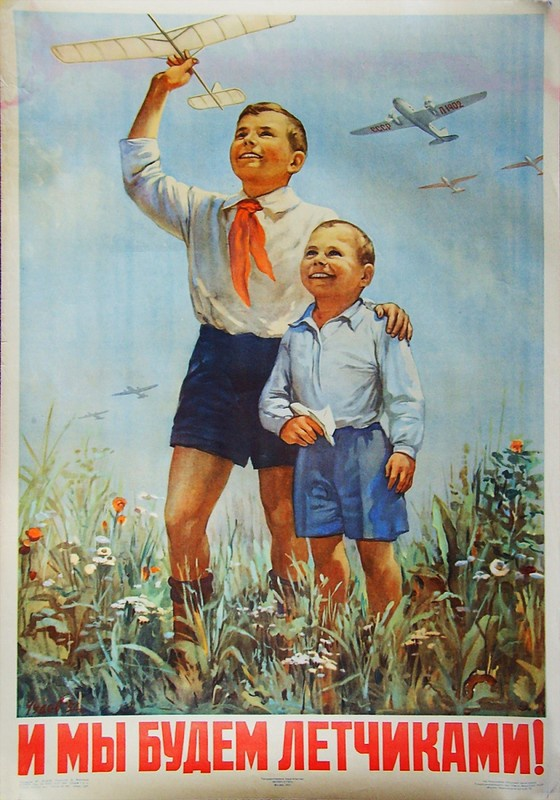 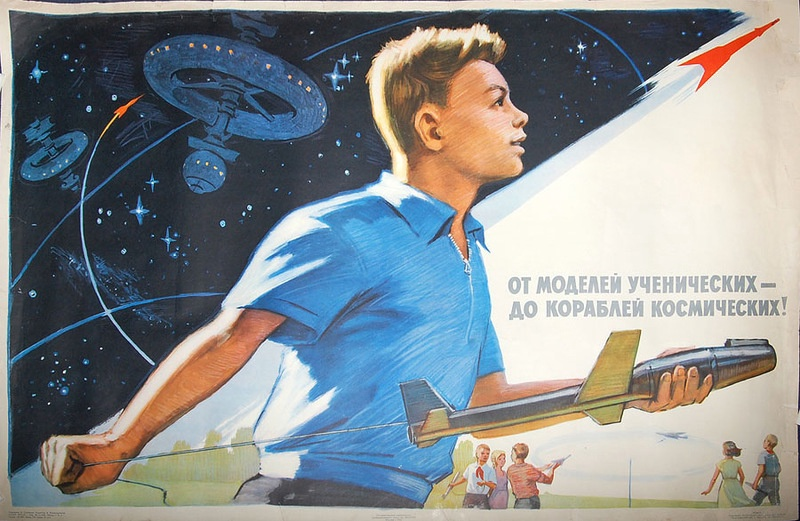 Раздел: «Педагогический плакат»
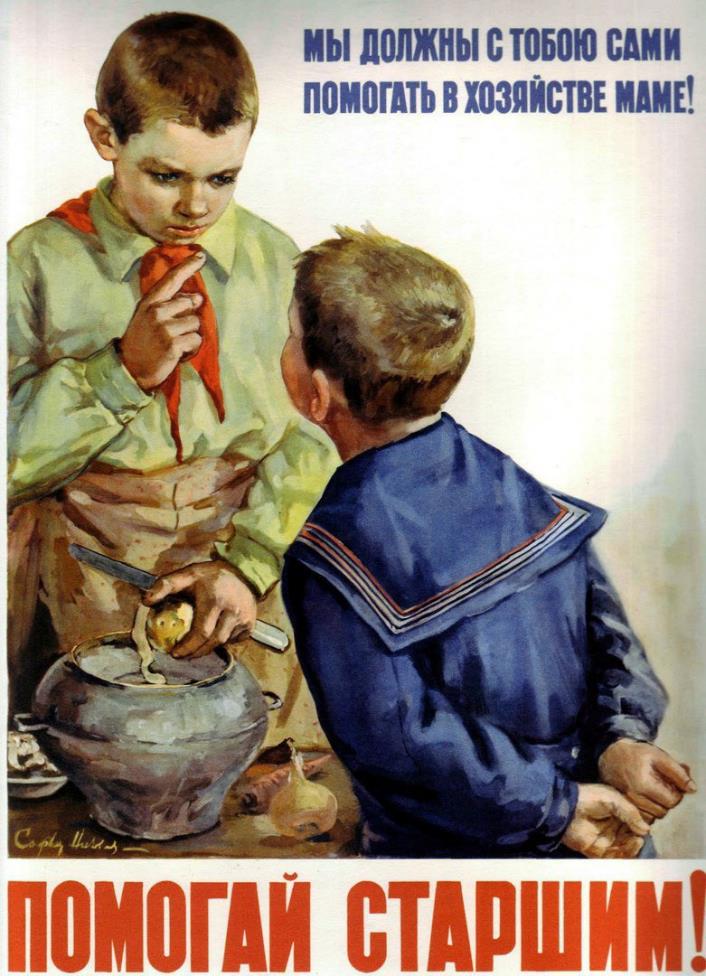 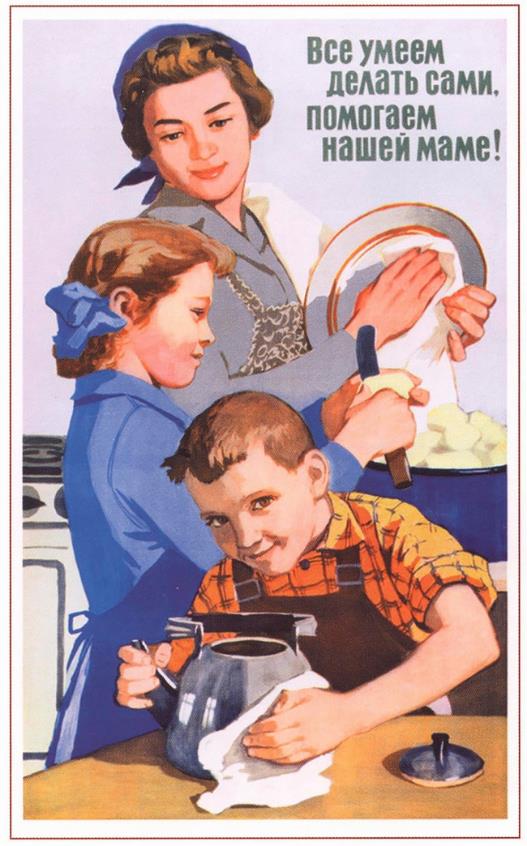 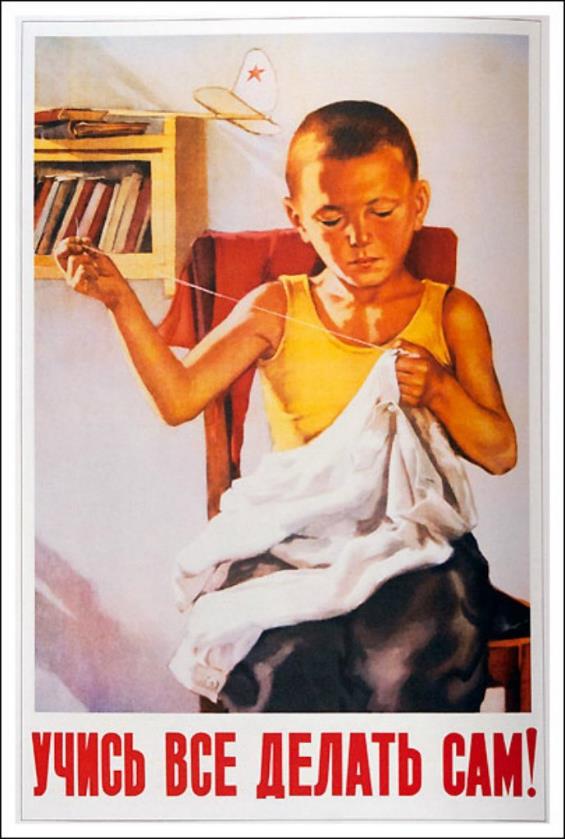 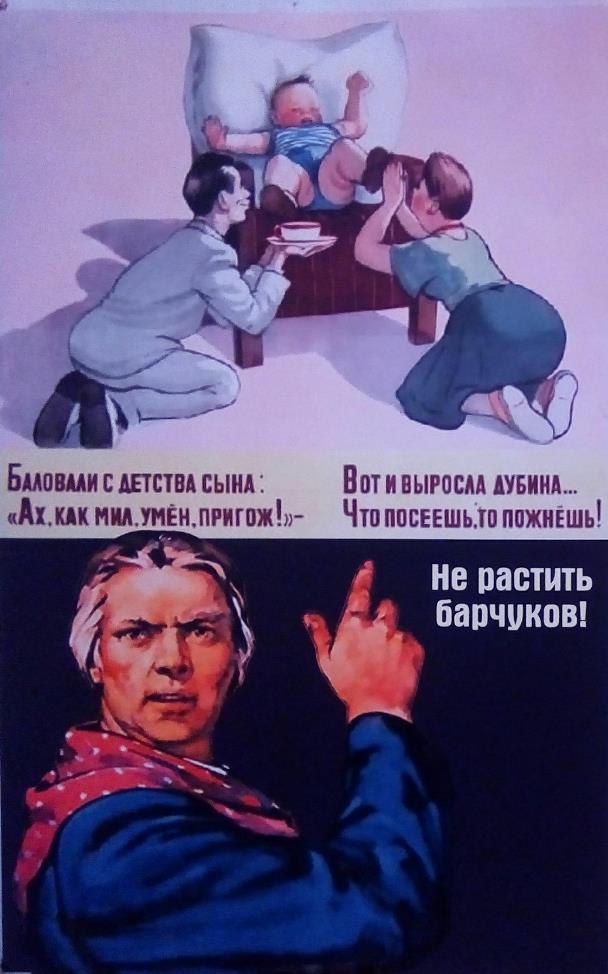 Раздел: «Педагогический плакат»
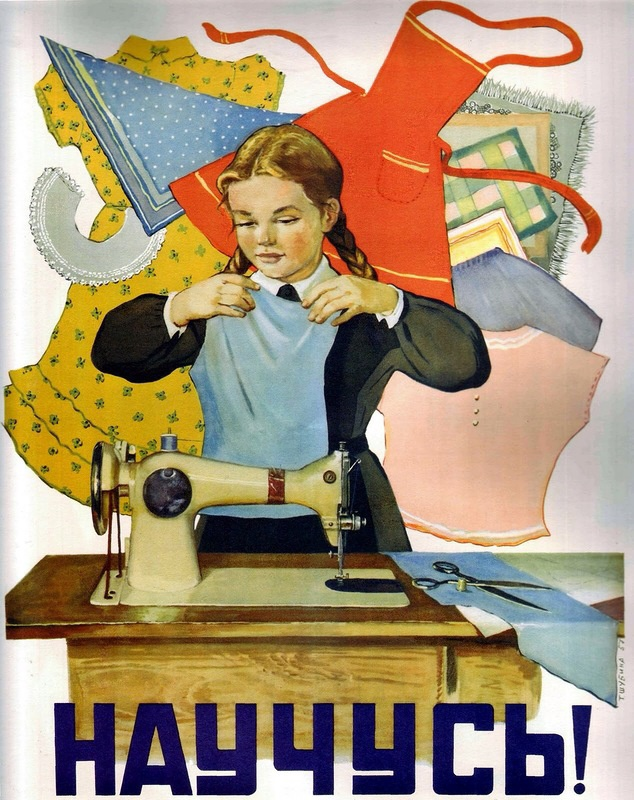 Раздел: «Дети, обучающиеся различным видам творческой деятельности»
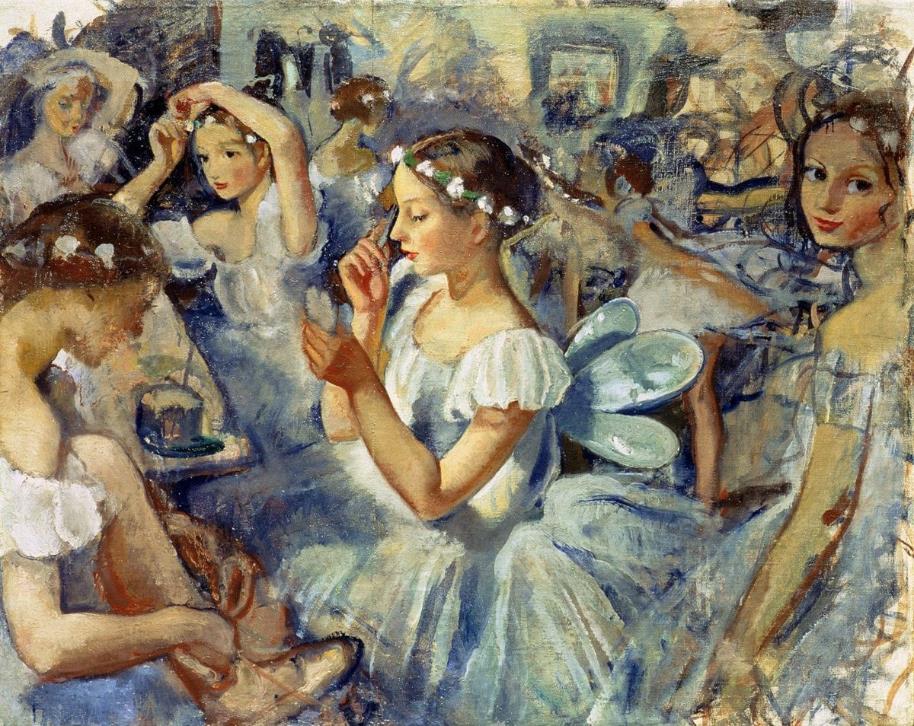 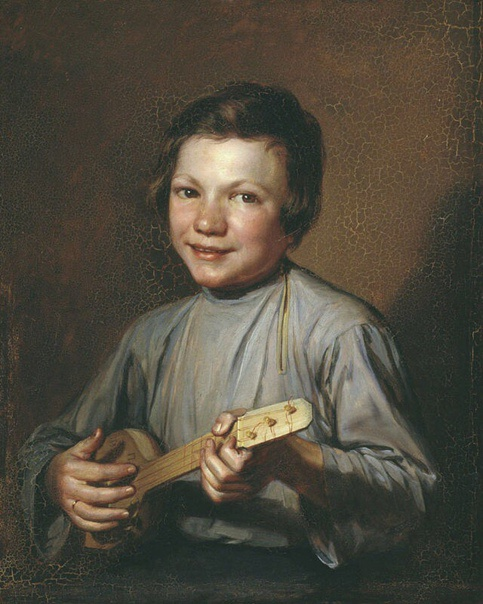 Зинаида Евгеньевна Серебрякова
«Девочки-сильфиды» (Балет "Шопениана"), 1924
Петр Ефимович Заболотский, 
«Мальчик с балалайкой», 1835г.
Раздел: «Дети, обучающиеся различным видам творческой деятельности»
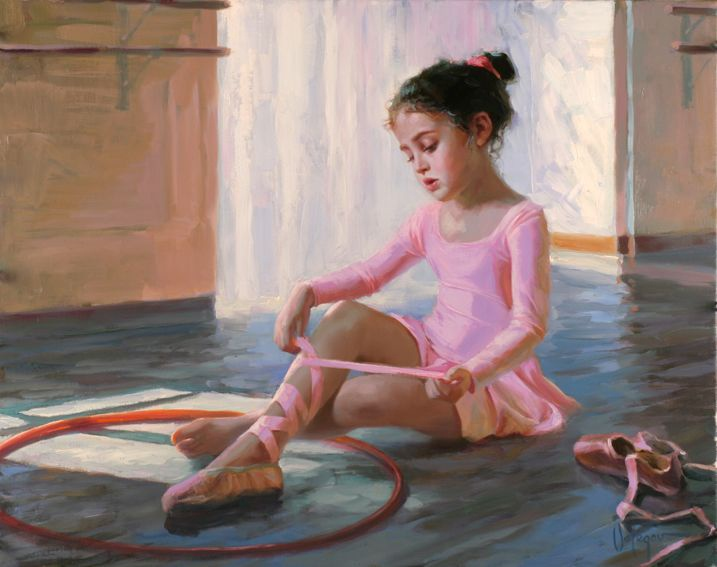 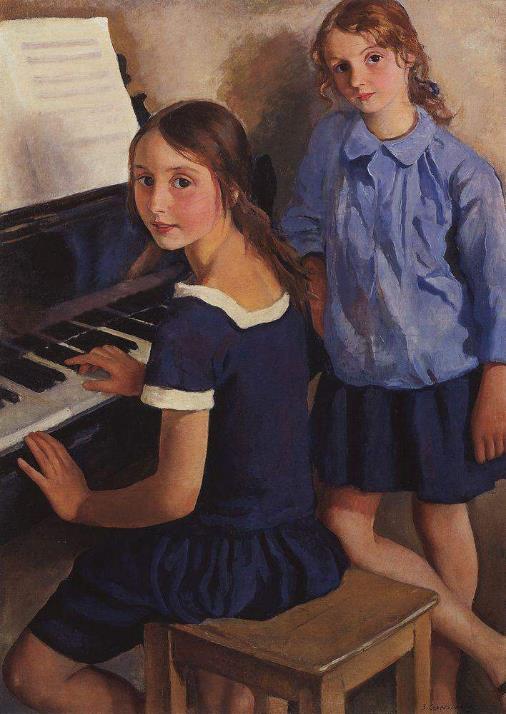 Зинаида Евгеньевна Серебрякова
«Девочки у рояля», 1922
Владимир Волегов
«Маленькая балерина»,  2009г.
Раздел: «Дети, обучающиеся различным видам творческой деятельности»
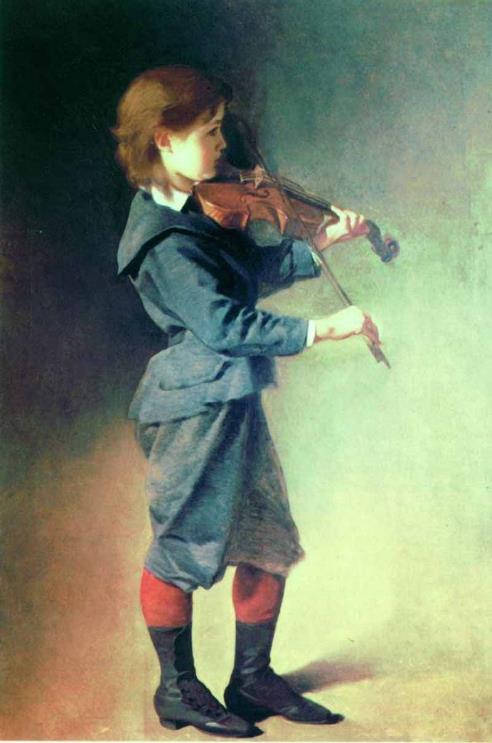 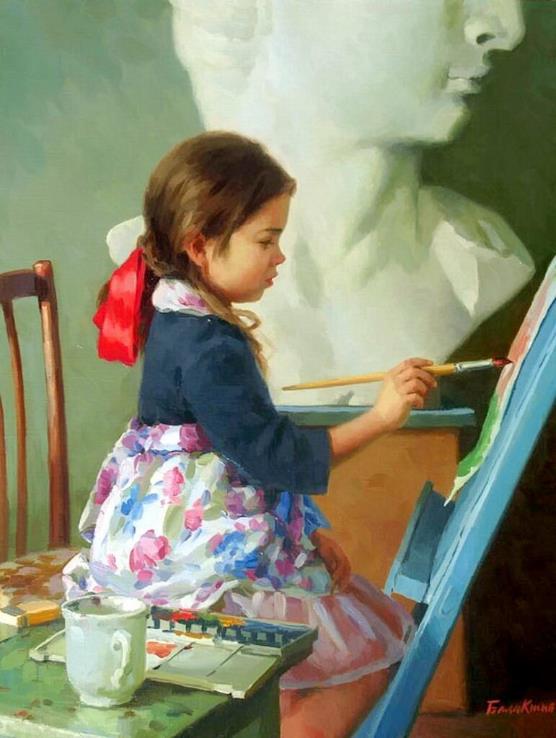 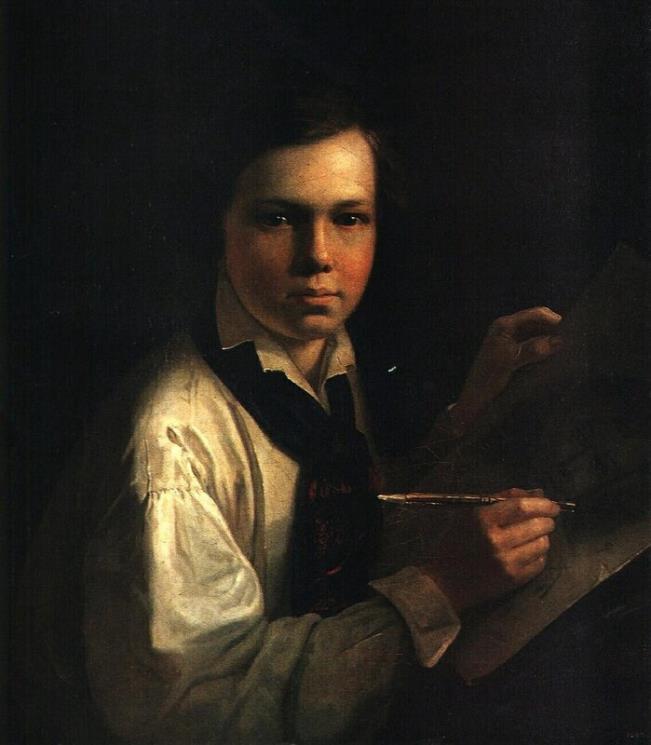 Евгений Балакшин
«Маленькая художница»
Макаров Иван Кузьмич
«Мальчик со скрипкой», 1886
Василий Андреевич Тропинин, «Портрет сына художника за мольбертом», 1820-е
выставка репродукций русской живописи 
«Мир профессий» - ЭТО:
Великолепная коллекция наглядных материалов.
Прекрасная возможность охватить всех участников образовательного процесса: воспитанников, их семьи, коллег.
Дополнительная возможность вынести диалог по проекту за пределы детского сада в социум по средством интернета. 
Любая форма работы с детьми по картине – это дверь за которой много педагогических возможностей – беседа о конкретной профессии, о героях, изображённых на картине, беседы об истории создания картины и художнике, о музее, где хранится картина, беседы об истории нашей страны и многое другое.
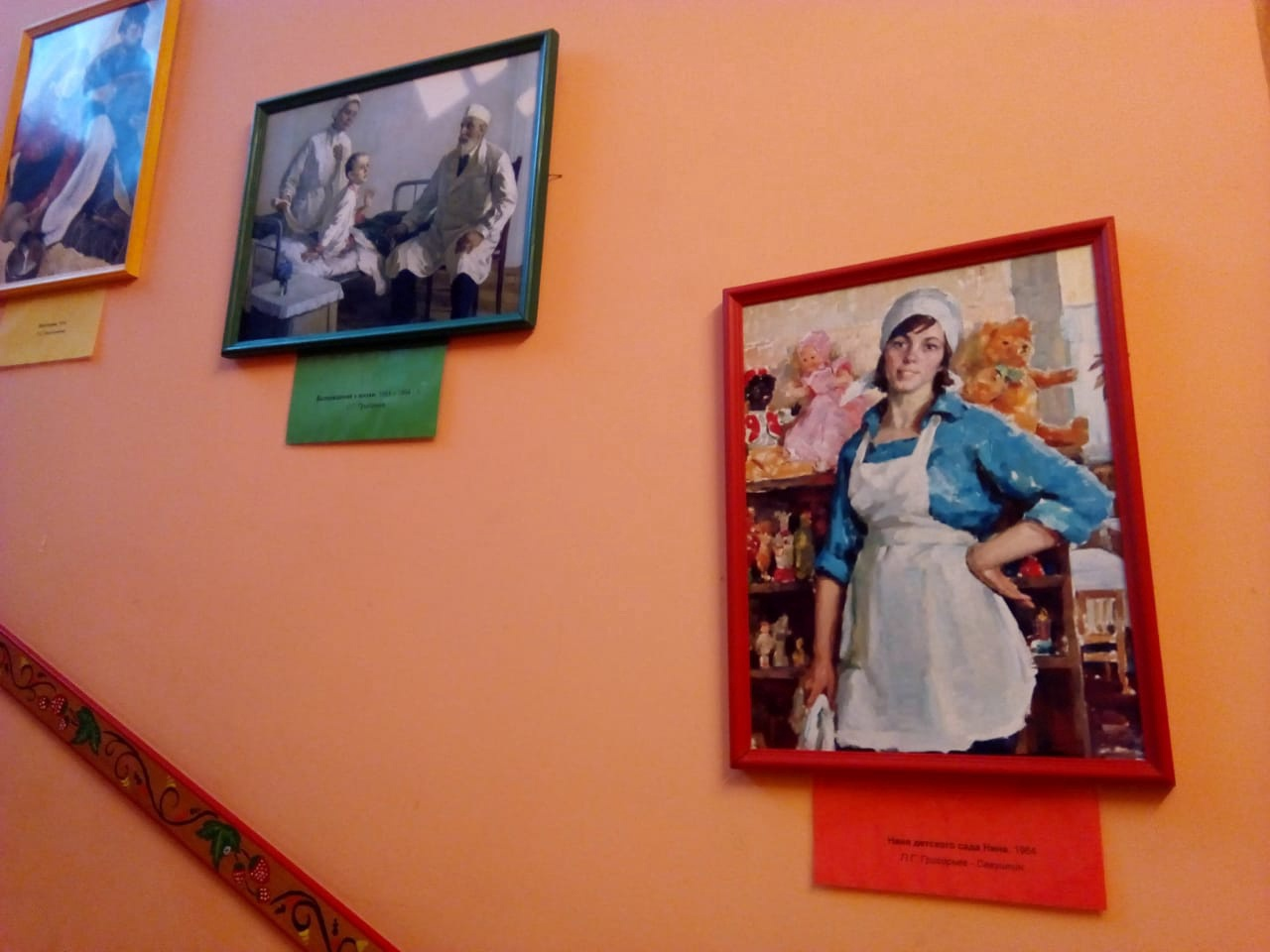 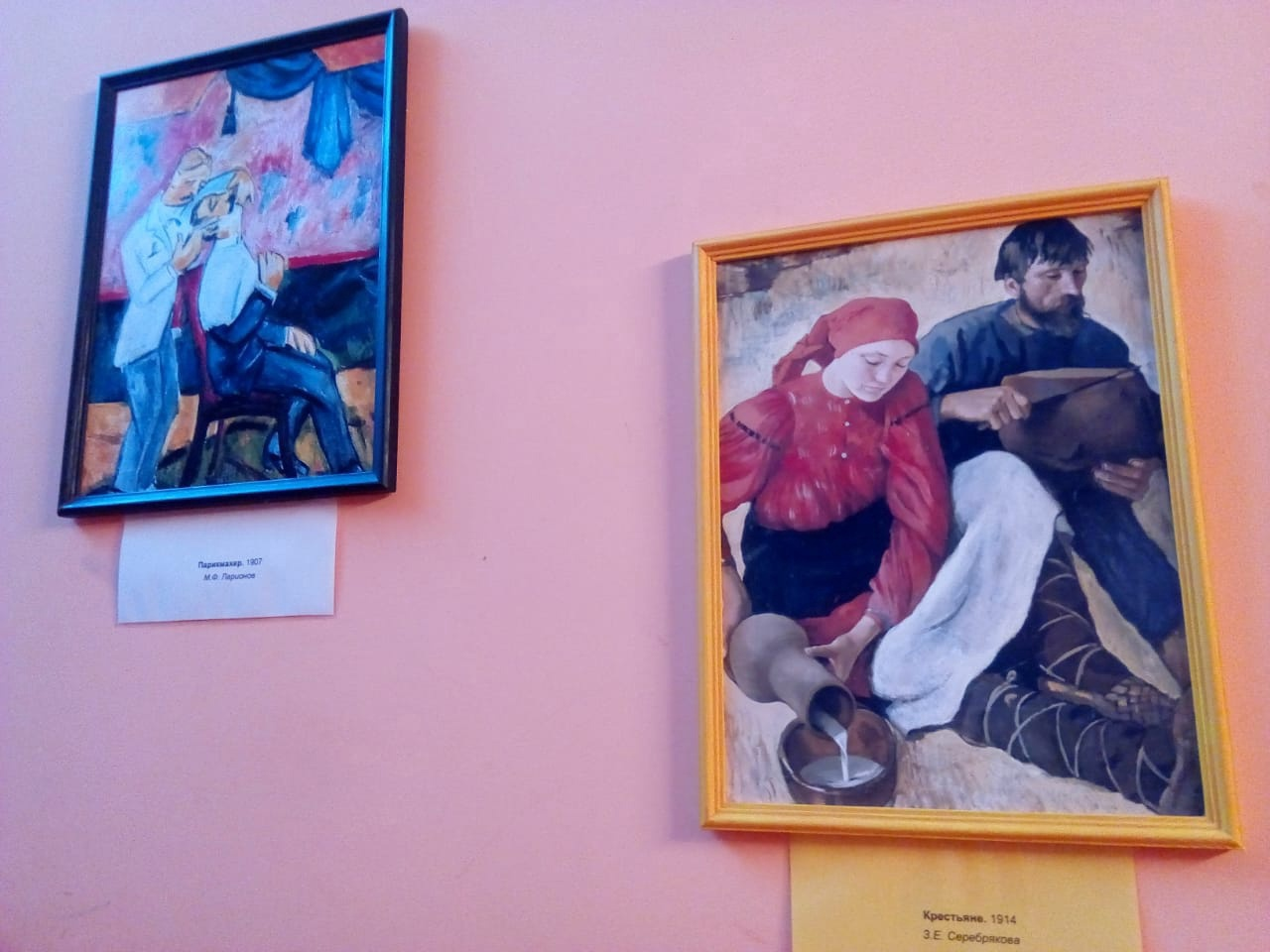